The Demise of IQ Testing for Children with Learning Disabilities
Presented by 
Robert H. Pasternack, Ph.D.Assistant Secretary, Office of Special Education and Rehabilitative Services
National Association of School Psychologists 2002 Annual ConventionChicago, Illinois
March 1, 2002
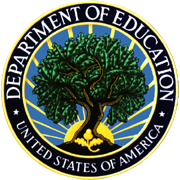 Main Points
Validity of the concept of LD does NOT hinge on the validity of IQ-Achievement Discrepancy as a means for identifying individuals with LD.
IQ-Achievement Discrepancy is not a valid means for identifying individuals with LD.
There is no compelling need for the use of IQ tests in the identification of LD.
Elimination of IQ tests in the identification of LD will help shift the emphasis in Special Education away from eligibility and towards getting children the interventions they need to be successful learners.
Why Discrepancy?
“Capacity must obviously limit content.  It is impossible for a pint jug to hold more than a pint of milk and it is equally impossible for a child’s educational attainment to rise higher than his educable capacity (Burt, 1937, p. 477).”
The impetus for the discrepancy model involved the concept of unexpected underachievement - the otherwise bright child who struggled with reading or math.
What is IQ-Achievement Discrepancy?
The IQ-Achievement Discrepancy model
Is a model for identifying children with LD, i.e., low achievers who are not intellectually deficient.
It presumes that children whose low achievement is discrepant from their IQ constitute a class of children with unexpected low achievement.
It further presumes that such children are qualitatively distinct from children whose low achievement is consistent with their IQ.
Levels of Classification for LD
The concept of LD is valid!
LD vs. typically achieving - yes
LD vs. mentally deficient - yes
Reading vs. math disabled - yes
IQ-discrepant vs. low achieving - no
Origins of IQ-Discrepancy
IQ-Achievement discrepancy represented an attempt to operationalize criteria for LD. When PL 94- 142 was passed, states asked for assistance in identifying children with LD. The result was regulations in the 1977 Federal Register that are still part of IDEA regulations. 
Consider the Federal definition of LD and the subsequent regulations involving discrepancy in 1977 and 1997:
Statutory Definition of LD
The term “specific learning disability” means a disorder in one or more of the basic psychological processes involved in understanding or in using language, spoken or written, which may manifest itself in an imperfect ability to listen, speak, read, write, spell, or to do mathematical calculations.  The term includes such conditions as perceptual handicaps, brain injury, minimal brain dysfunction, dyslexia, and developmental aphasia.  The term does not include children who have learning disabilities which are primarily the result of visual, hearing, or motor  handicaps, or mental retardation, or emotional disturbance, or of environmental, cultural, or economic disadvantage (USOE, 1968).
1977 Federal Regulations
A severe discrepancy between achievement and intellectual ability in one or more of the areas:  
oral expression; 
listening comprehension; 
written expression; 
basic reading skill; 
reading comprehension; 
mathematics calculation; or 
mathematic reasoning.
1977 Federal Regulations
The child may not be identified as having a specific learning disability if the discrepancy between ability and achievement is primarily the result of:  
a visual, hearing, or motor handicap; 
mental retardation; 
emotional disturbance; or 
environmental, cultural, or economic disadvantage (USOE, 1977).
1997 Federal Regulations
A team may determine that a child has a specific learning disability if:  
the child does not achieve commensurate with his or her age and ability levels in one or more of the areas listed in paragraph (a)(2) of this section, when provided with learning experiences appropriate for the child’s age and ability levels; and 
the team finds that a child has a severe discrepancy between achievement and intellectual ability in one or more of the following areas (IDEA, 1997).
Types of Validity Evidence
Is there a natural break in the distribution of reading skills?
Qualitatively distinct cognitive profiles?
Differential prognosis?
Differential response to intervention?
Is There a Break?Isle of Wight Studies
Initial studies in the Isle of Wight in the early 1970’s suggested that there was a natural break in the distribution of reading scores, with a group of IQ- discrepant poor readers and a group of IQ- consistent poor readers.
These results have not been replicated in 5 subsequent epidemiological studies.
Is there a break?
*Only one subgroup of older children
Validity of IQ-Achievement Discrepancy
Even if there is not a natural break and academic skills are dimensional, IQ-discrepant and IQ-consistent children may differ.
Differences between IQ-discrepant and IQ-consistent poor readers have been proposed in several domains: 
cognitive characteristics 
prognosis 
response to intervention
What is Meta-Analysis?
Empirical method for aggregating research studies 
Compute effect sizes for constructs of interest
<	.2- not clinically or practically significant
	.2- small
	.5- medium
>	.8- large
Cognitive DifferencesHoskyn and Swanson (2000) Meta-Analysis
Coded 19 studies with stringent IQ and achievement criteria:
IQ-discrepant:	Verbal IQ >80
Reading recognition <90Designated as discrepancy group
Low achievement:	Verbal IQ 70-94
Reading recognition <96Designated as low achievement group
Cognitive DifferencesHoskyn and Swanson (2000) Meta-Analysis
Real Word Reading	Negligible	-.02  (-1.44, 1.05)
Pseudo Word Reading	Small	.29  (-0.50, 1.01)
Phonological Processing	Small	.27  (-0.67, 1.36)
Automaticity	Negligible	.05  (-1.21, 0.85)

“…our synthesis concurs with several individual studies indicating that the discrepancy… is not an important predictor of cognitive differences between low achieving children and children with RD (reading disabilities).”  (p. 117)
Cognitive DifferencesStuebing et al. (in press) Meta-Analysis
Coded 46 studies
Groups could be clearly identified as IQ-discrepant or IQ-consistent
Criteria for selecting studies more liberal than Hoskyn and Swanson
Coded behavior, achievement, and cognitive domains
Cognitive DifferencesStuebing et al. (2001) Meta Analysis
Behavior:	-0.05	(-0.14,  0.05)	Negligible

Achievement:	-0.12	(-0.16, -0.07)	Negligible
Pseudo Word reading	-0.23	(-0.34, -0.12)	Small
Real Word reading	-0.25	(-0.39, -0.11)	Small
Reading comprehension	-0.04	(-0.17,  0.08)	Negligible

Cognitive Ability:	 0.30	(0.27,   0.34)	Small	
Phonological awareness	-0.13	(-0.23, -0.02)	Negligible
Rapid naming	-0.12	(-0.30,  0.07)	Negligible
Verbal memory	0.10	(-0.01, -0.19)	Negligible
Vocabulary	0.10	(-0.02,   0.22)	Negligible
Cognitive DifferencesStuebing et al. (2001) Meta Analysis
Overall difference in cognitive ability:  3/10 standard deviation despite large differences in IQ.
Substantial overlap of IQ-discrepant and IQ- consistent groups.
The small magnitude of these differences is apparent on the accompanying figure. Note how similar the 2 groups are to one another in cognitive functions despite an 18 point difference in IQ (from Fletcher et al., OSEP, in press).
Age Adjusted Standardized Score
IQ- Consistent
Cognitive Differences
Reading Disabilities Groups
1
0.5
IQ-Discrepant
0
-0.5
-1
-1.5
Problem Solving
Concept
Phonological
Rapid Naming
Vocabulary
Paired Associate
Visual Motor
Formation
Awareness
Learning
What about other forms of LD?
Studies of children who are IQ-discrepant and IQ-consistent in math and in speech and language have not supported IQ-discrepancy model.
Discrepancy Speech and Language Disorders
“… the children with general delay closely parallel the specifically language-impaired group … current diagnostic methods and standards for specific language impairment do not result in a group of children whose profiles of language achievement are unique.”  (Tomblin & Zhang, 1999, p. 367)
Consensus report from the National Institute of Deafness and Communication Disorders (NIH) specifically recommended that “IQ referencing” not be used for identifying children with speech and language disorders. (Tager- Flusberg & Cooper, 1999)
Prognosis
Children who are IQ-discrepant and IQ-consistent do not differ in the long-term development of reading ability. (Francis et al., 1996; Silva et al., 1987)
Prognosis
Connecticut Longitudinal Study- Followed epidemiological cohort from KG to adulthood- yearly assessments of reading using the Woodcock Johnson.
Children defined as IQ- discrepant, low achieving, and not reading impaired in G3 using rigorous definitions.
Prognosis - Francis et al. (1996)
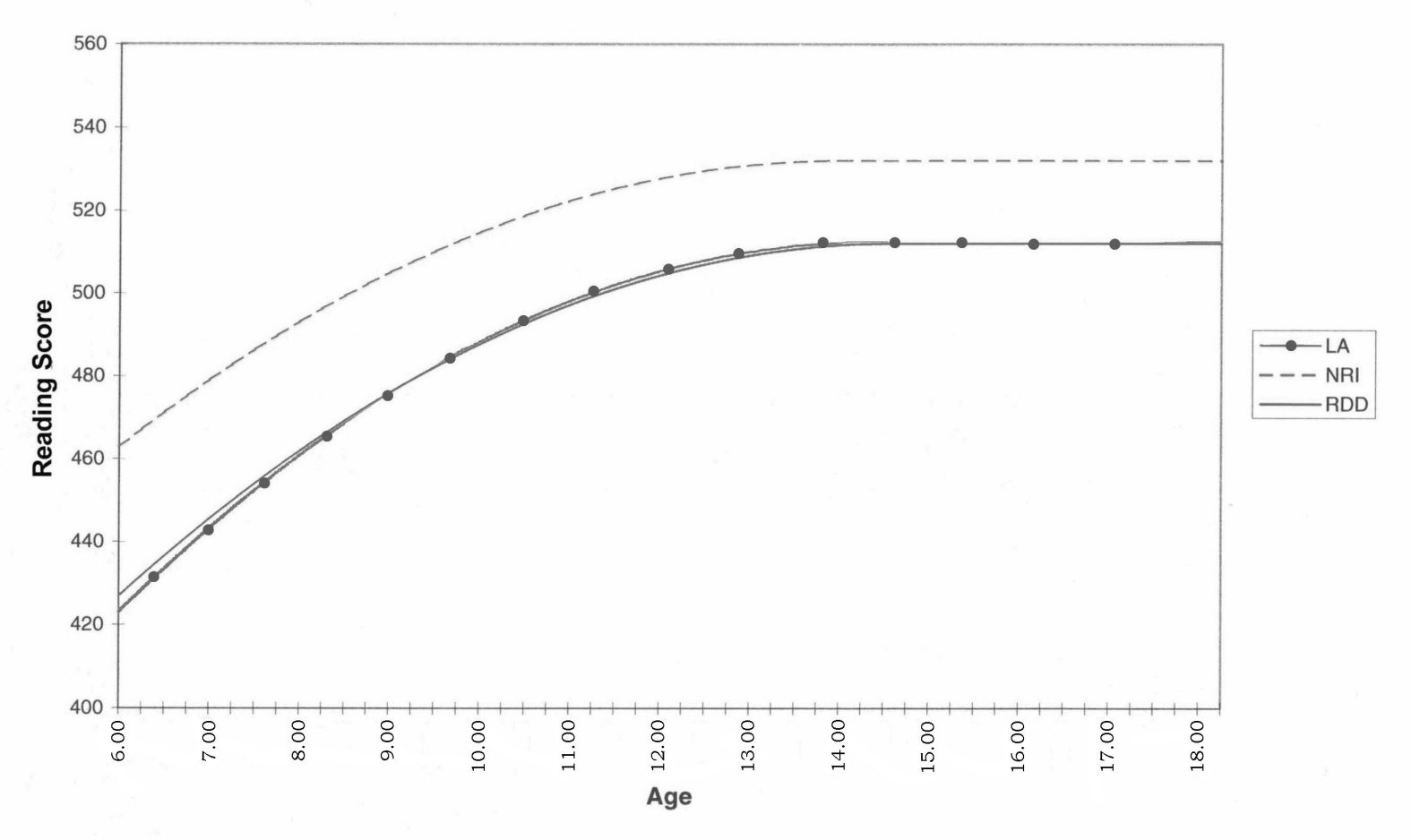 Response to Intervention
Studies of responsiveness to intervention generally do not find relationships with IQ or IQ-discrepancy.
May seem counterintuitive, but IQ tests do not measure cognitive skills like phonological awareness that are closely associated with LD in reading.
Intervention Studies Addressing the Discrepancy Hypothesis
Relationship with Word Recognition Outcomes?Study	IQ	IQ-Discrepancy1.  Foorman et al., 1998	No	--2.  Hatcher & Hulme, 1999	No	--3.  Torgesen et al., 2000	No	--4.  Torgesen et al., 2001	No	--5.  Vellutino et al., 2000	No	No6.  Wise et al., 1999	Yes*	--
*Only 1 of 3 outcome measures, 5% of variance
Response to Intervention
“… the IQ-achievement discrepancy does not reliably distinguish between disabled and non-disabled readers … children who were found to be difficult [and easy] to remediate … and it does not predict response to remediation.”	Vellutino et al. (2000), p. 235
Summary of Validity Evidence for IQ-Achievement Discrepancy
“neither the phenotypic nor the genotypic indicators of poor reading are correlated in a reliable way with IQ discrepancy...” (Stanovich & Siegel, 1994, p. 48).
IQ- Discrepant and IQ- Consistent groups do not differ qualitatively in 
Individual Characteristics
Cognitive Profiles, 
Prognosis,
Response to intervention
Failure of validity evidence is expected due to the quantitative and arbitrary nature of discrepancy model.
Discrepancy – Psychometric Factors
We could continue to study IQ-discrepancy, but psychometric factors alone make it unlikely to be a reliable procedure.  We have known this since 1984.
Academic skills are normally distributed. Subdividing a normal distribution with cut-points that are inherently arbitrary leads to unacceptable instability in who scores above and below the cut-point.
Designations of IQ-Discrepant are NOT STABLE OVER TIME.
Discrepancy – Psychometric Factors
In real data and simulated data, classifications of IQ- consistent and IQ-discrepant children change with repeated administrations of the tests, reflecting their measurement error, the lower reliability of a difference score, and the arbitrariness of any subdivision of a normal distribution.
The problems with reliability and validity are apparent using different kinds of IQ tests and scores (Verbal IQ, Performance IQ), methods for measuring achievement, definitions of discrepancy, cut points, and ages.
Discrepancy – Psychometric Factors
A single set of test scores should never be the basis for placing children in special education as that assessment is not adequately reliable to identify the child’s “true” level of performance. 
Test scores are never sufficient, but federal regulations encourage the interdisciplinary team to focus on test scores.
Learning Disabilities as Operationally Defined by Schools Siperstein, McMillan
Identification of children with LD at the school level exhibits great variability.  
Schools have opted to ignore exclusionary criteria 
Identification is further complicated by one-time assessments based on assumptions that LD is caused by intrinsic neurological difficulty as opposed to poor instruction.  
Great heterogeneity within LD populations with differing etiologies and presumably differing educational needs.
What Role for IQ Tests in LD Identification?
There is an emerging consensus! 
The concept of intelligence in LD outmoded.
IQ tests lead to a focus on eligibility by which children are quantitatively sorted by IQ and achievement.
IQ-Discrepancy does not identify distinct groups of individuals who differ in characteristics, cognitive strengths and weaknesses, or response to intervention.  
We do not need IQ tests to identify LD.
What’s the Alternative?
There is a better way!
Focus on intervention and outcomes, not eligibility and test scores.
Prioritize diagnosis for instruction, not classification.
2002 NRC Report on Minority Representation in Special Education
“While an IQ test may provide supplemental information, no IQ test would be required, and results would not be a primary criterion on which eligibility rests…the committee regards the effort to assess students’ decontextualized potential or ability as inappropriate and scientifically invalid.” (p. 8- 23).
NRC Alternatives
Early identification: Screen all children for learning and behavior problems.
Traditional disability definitions should be “revised to focus on behaviors directly related to classroom and school learning and behavior (e.g., reading failure, math failure, persistent inattention…).” (p. 8-22)
NRC Report
“…federal guidelines for special education eligibility should be changed to encourage better integrated general and special education services. We propose that eligibility should ensue when a student exhibits large differences from typical levels of performance …with evidence of insufficient response to high quality interventions…” (p. 8- 22)
NRC Report
Focus shifts from eligibility and compliance to results: A shift from who has the correct test scores to what can we do for this child in the classroom.
Key is the monitoring of progress for all children and response to intervention for any child who is enrolled in or is a candidate for special education.
Consensus Report – LD Summit
IQ/Achievement Discrepancy is neither necessary nor sufficient for identifying individuals with SLD (specific learning disabilities). 
IQ tests do not need to be given in most evaluations of children with SLD.
There should be alternate ways to identify individuals with SLD in addition to achievement testing, history, and observations of the child.
Consensus Report - Alternatives
Response to quality intervention is the most promising method of alternate identification and can both promote effective practices in schools and help to close the gap between identification and treatment.
Any effort to scale up response to intervention should be based on problem solving models that use progress monitoring to gauge the intensity of intervention in relation to the student’s response to intervention. 
Problem solving models have been shown to be effective in public school settings and in research.
Early Identification and Intervention – LD SummitJenkins, O'Connor
Children with reading disabilities lag behind.  
Research shows that early training of phonological awareness facilitates decoding and explicit decoding instruction produces better orthographic reading skill.
Early identification constitutes the first step in reducing the severity of reading disabilities, identification must take place much earlier than it usually occurs. 
A sizable number of children remain resistant to early intervention- these are the kids who need special education.
Responsiveness to Intervention: An Alternative Approach to Identification - LD SummitGresham
A responsiveness to intervention approach to eligibility determination identifies students as having a learning disability if their performance does not change in response to validated intervention implemented with integrity. 
Exposure to intensive reading instruction should be used to distinguish between reading problems caused by cognitive deficits and those caused by poor reading instruction.
Why give IQ Tests?
Eligibility evaluations are costly: IQ tests are time consuming and do not contribute to treatment planning.
Wait to fail model- we wait for kids to fail to provide services.
All the research we have points to the value of early intervention.
IQ tests contribute to over- representation of minorities in special education. 
Role of school psychologist should change.
CHANGE IS GOOD!
Heartland AEA (IA) vs. National Patterns of School Psychology Practice
Reschly, D. J., Ikeda, M. J., Tilly, W. D. III., Allison, R., Grimes, J. P., & Upah, K. .F. (2000, April). School psychology without IQ: Roles, assessment, satisfaction, supervision, and evaluation. Symposium, Annual Convention of the National Association of School Psychologists, New Orleans, LA.
Compared Heartland school psychologists (N=60) to a national sample (N=900)
School Psychology Assessment in Traditional and Alternative Delivery Systems
Assessment of Educational Skills: U.S. and Iowa
School Psychologists’ Job Satisfaction in the U.S. and Iowa
Current Roles of School Psychologists in the U.S. and Iowa
Despite what some would say…
“When the discrepancy formula disappears from the educational scene, so will the concept of LD.”  (Aaron, 1997, p. 489)
“…the notion of discrepancy… has led to a confounding… most clearly seen in the suggestion that there are more similarities than differences between LD and low achieving students.  Such a suggestion calls into question the very notion of LD.”  (Kavale & Forness, 1994, p. 43)
Despite what some would say…
Validity of LD does not hinge on IQ-Discrepancy.
Classifications may be valid even though a particular method may not be capable of identifying such individuals. 
IQ tests provide no added value in identification or intervention with LD.
Recap - Main Points
Validity of the concept of LD does NOT hinge on the validity of IQ-Achievement Discrepancy as a means for identifying individuals with LD.
IQ-Achievement Discrepancy is not a valid means for identifying individuals with LD.
There is no compelling need for the use of IQ tests in the identification of LD.
Elimination of IQ tests in the identification of LD will shift the emphasis in special education away from eligibility and towards getting children the interventions they need to be successful learners.
Acknowledgements
The material in this presentation is based in part on presentations by 
Lyon et al., 2000 at the Fordham/PPI Conference (www.edexcellence.net/library/special_ed), 
Fletcher et al., 2001 at the OSEP LD Summit (www.air.org/ldsummit), and 
testimony by D.J.Francis for the President’s Commission on Excellence in Special Education (www.ed.gov/inits/commissionsboards/whspecialeducation)
Special Thanks
Special thanks to Dr. Jack M. Fletcher of the University of Texas Health Science Center at Houston and Dr. David J. Francis of the University of Houston, both of whom provided significant technical assistance in the development of this presentation.